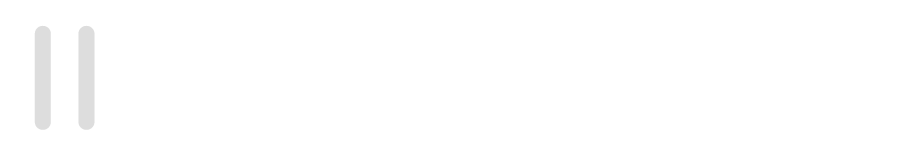 School voor Persoonlijk Leren en Talentontwikkeling
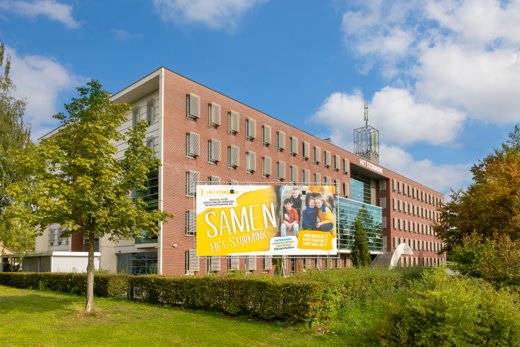 Van harte welkom op Het Stormink!
Het Stormink
- Informatie basisschool, evt. Sine Limite
- Aanvullende informatie, gesprekken
- Schoolkeuze, dossieranalyse
- Bezoek teamleider:warme overdracht
- Informeren docenten
- Begeleiding :
*direct 
*in de loop van het schooljaar
Deventer scholengemeenschap voor gymnasium, atheneum, havo, vmbo en praktijkonderwijs
2
Basisondersteuning
Mentor, versterkt mentoraat
Leerlingen individueel én groepsdynamiek/GOM
Teamleider, docenten, OPT
Leerlingbesprekingen/rapporten/contactmomenten
Leerlingbegeleiding, Raster
Trainingen
Ondersteuning op de verdiepingen
Vragenuurtjes
Dyslexiebegeleiding
Deventer scholengemeenschap voor gymnasium, atheneum, havo, vmbo en praktijkonderwijs
3
Extra ondersteuning
Voorheen: arrangement

Expertisepunt:
Overleg basisschool, ouder(s), leerling, intake, OPP.

Wat biedt het Expertisepunt?

Tenslotte:
- ZAT
- Externen: TTJ, LP, GGD, etc.
Deventer scholengemeenschap voor gymnasium, atheneum, havo, vmbo en praktijkonderwijs
4
Dyslexie faciliteiten binnen de school
20 % extra tijd bij toetsen en het examen
Arial 12
Gebruik van computer/laptop
Andere berekening spellingfouten 
Niet hardop lezen voor de klas zonder voorbereiding
Gebruik van hulpmiddelen
Deventer scholengemeenschap voor gymnasium, atheneum, havo, vmbo en praktijkonderwijs
5
Begeleiding van leerlingen met dyslexie
Eerste periode schooljaar:
- Informatieavond voor ouders/verzorgers
Centraal: het omgaan met dyslexie (onderwijsniveaus kader/mavo, mavo/havo en havo/vwo)
Twee introductiebijeenkomsten, daarna naar behoefte individuele begeleiding:       
Inventariseren van problemen
Uitdelen dyslexiepas 
Voorbereiden van toetsen / Leren leren
Oplossingen aanreiken / tips geven ‘omgaan met dyslexie in VO’
Het werken met hulpprogramma’s 

Basis en basis/kader leerlingen krijgen een half uur in de week dyslexiebegeleiding gedurende het gehele schooljaar vanaf de herfstvakantie in kleine groepjes.

 Tweede en derde periode schooljaar:
Dyslexiebegeleiding (in kleine groepjes / individueel)
Deventer scholengemeenschap voor gymnasium, atheneum, havo, vmbo en praktijkonderwijs
6
Hulpmiddelen
Sprint plus (taal-/spraakprogramma op laptop/pc)
Licentie Sprint plus: kostenloos via school
b)   Schoolboeken online
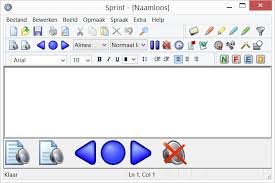 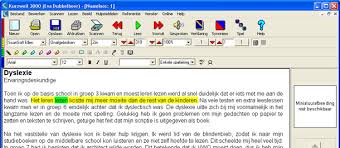 Deventer scholengemeenschap voor gymnasium, atheneum, havo, vmbo en praktijkonderwijs
7